Thứ năm ngày 28 tháng 9 năm 2023
Tiếng Việt:
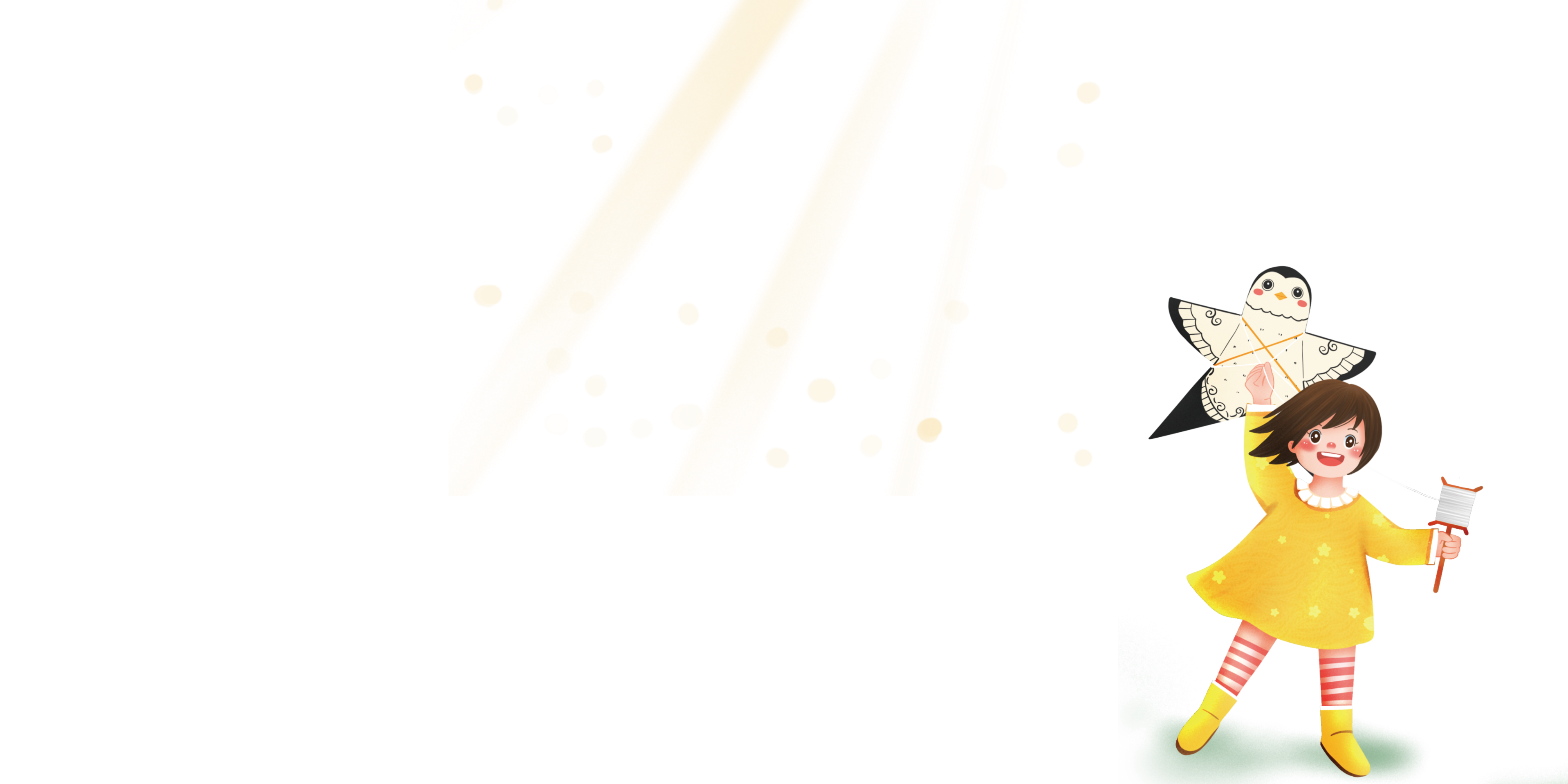 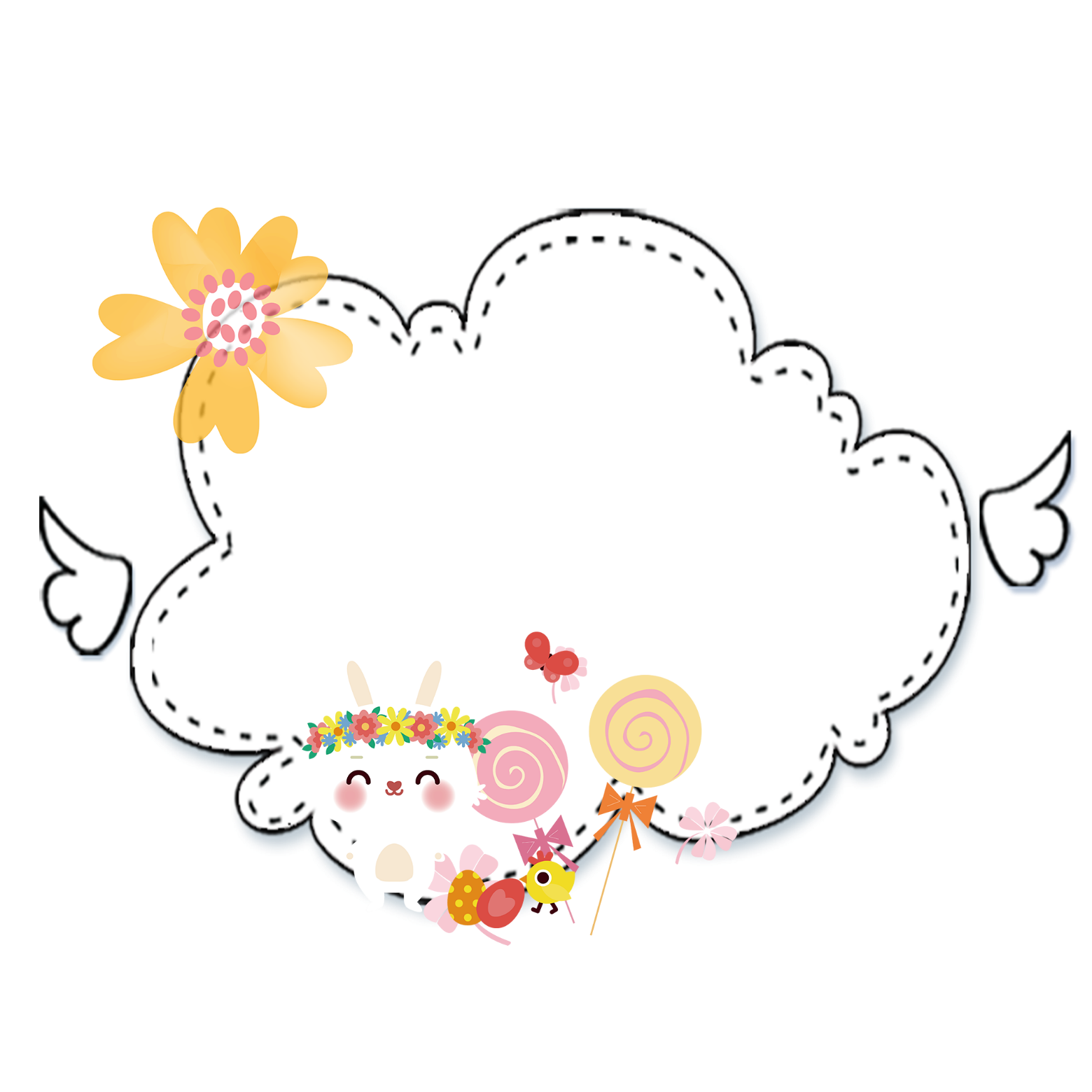 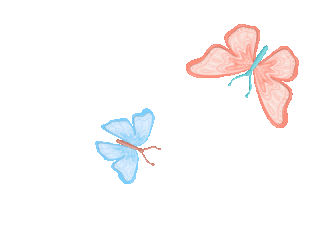 Khởi động
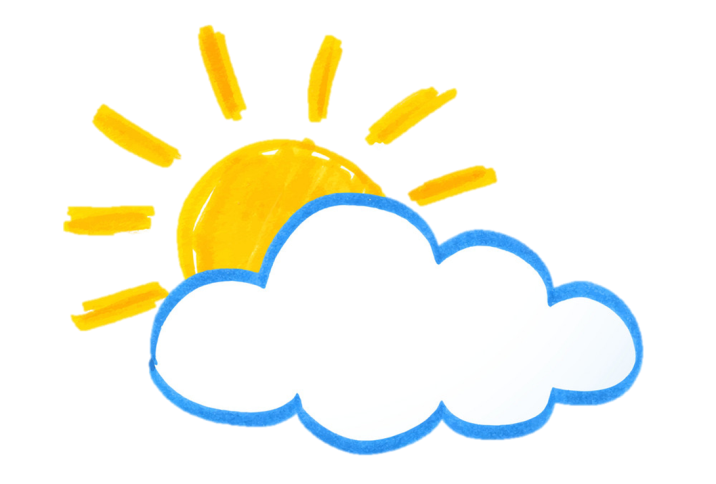 CHỌN QUÀ EM THÍCH!
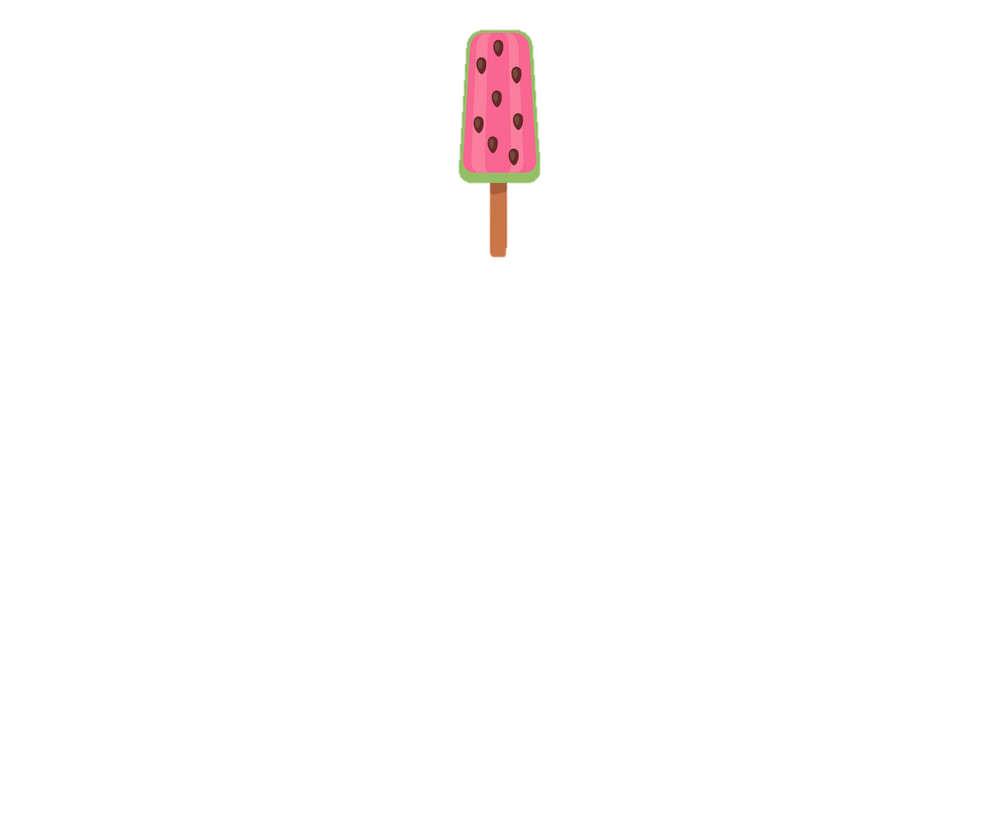 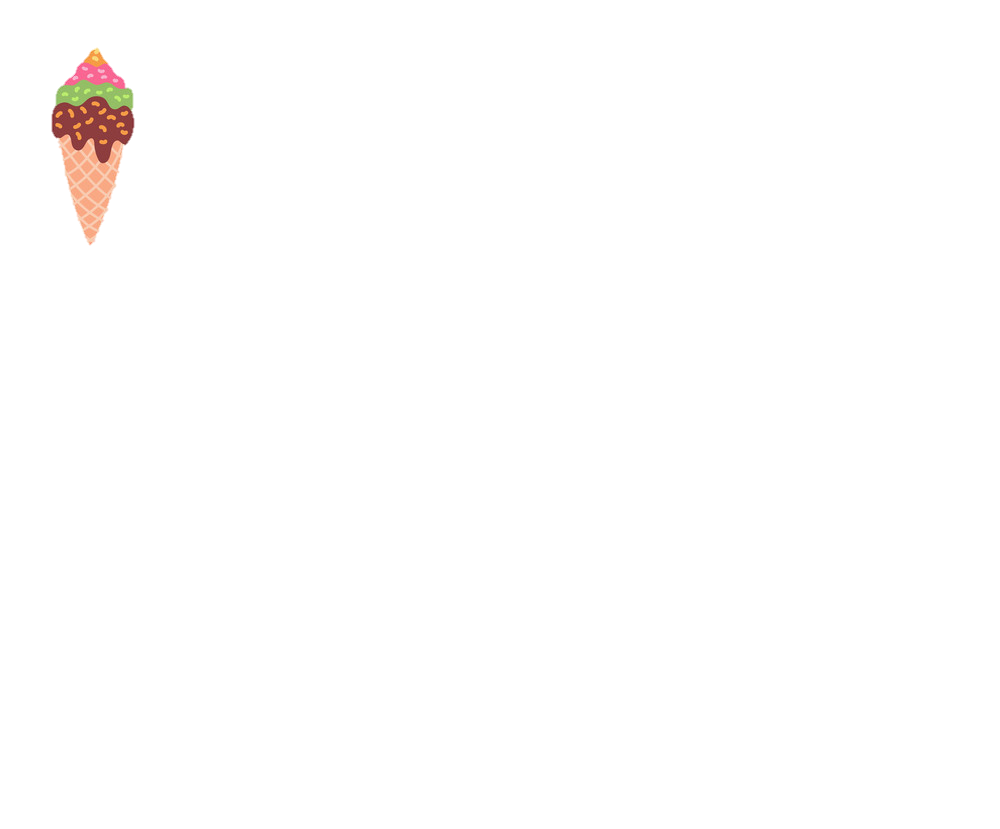 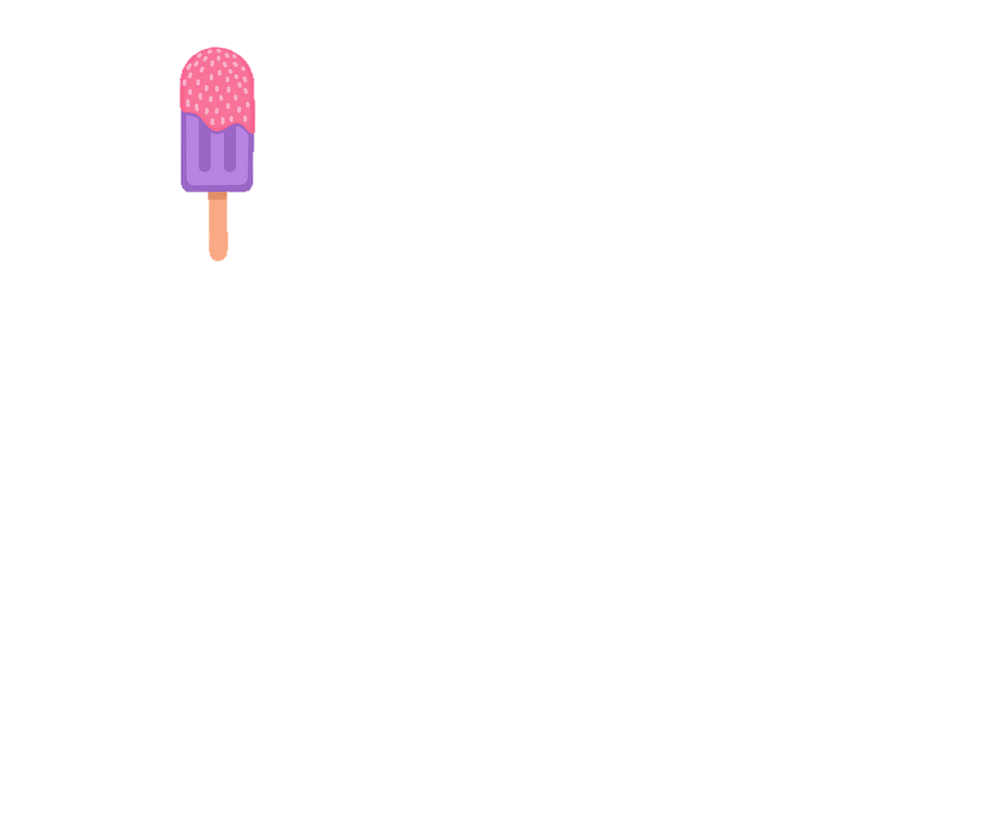 [Speaker Notes: Click vào kem để tới câu hỏi
Tại slide câu hỏi, click vào  kem để quay về
Khi chơi xong, click vào mây và mặt trời để đến bài mới]
Mùa hè, món giải khát nào mà trẻ em đều ưa thích ?
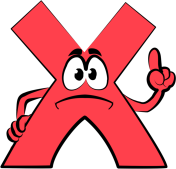 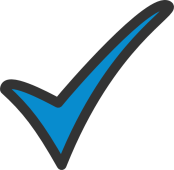 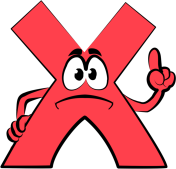 Cơm
Kem
Rau
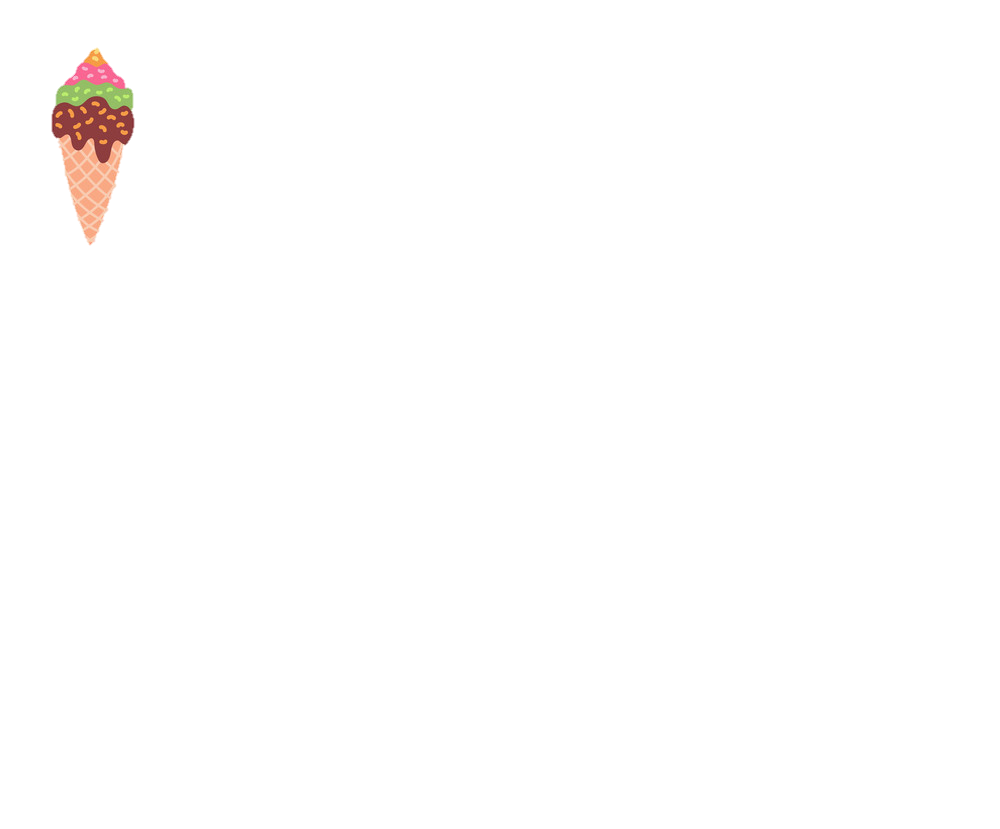 Cái gì như chong chóng
tặng gió mát cho đời?
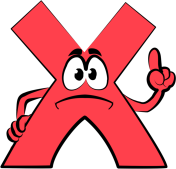 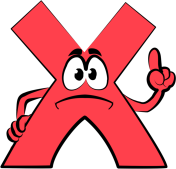 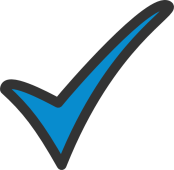 Quạt điện
Chổi
Áo
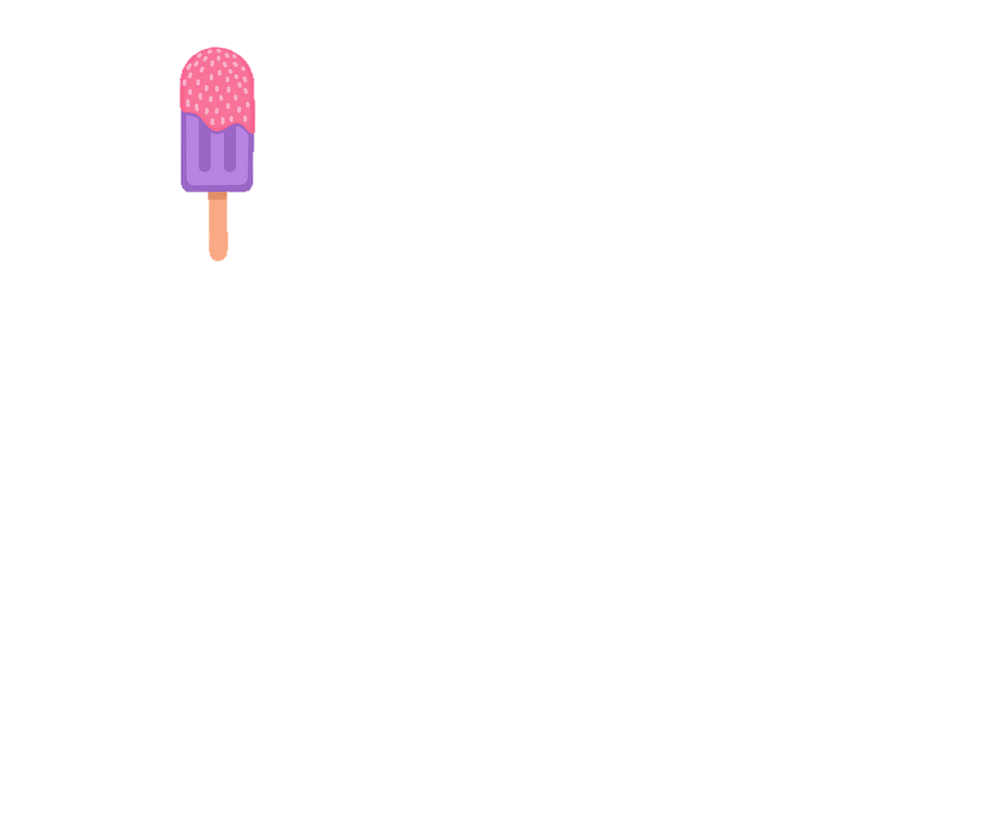 Hoa gì đỏ thắm trên cành
Gọi mùa hè tới, một mùa chia tay
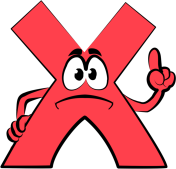 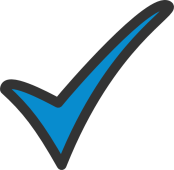 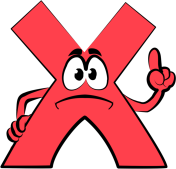 Hoa mai
Hoa lan
Hoa phượng
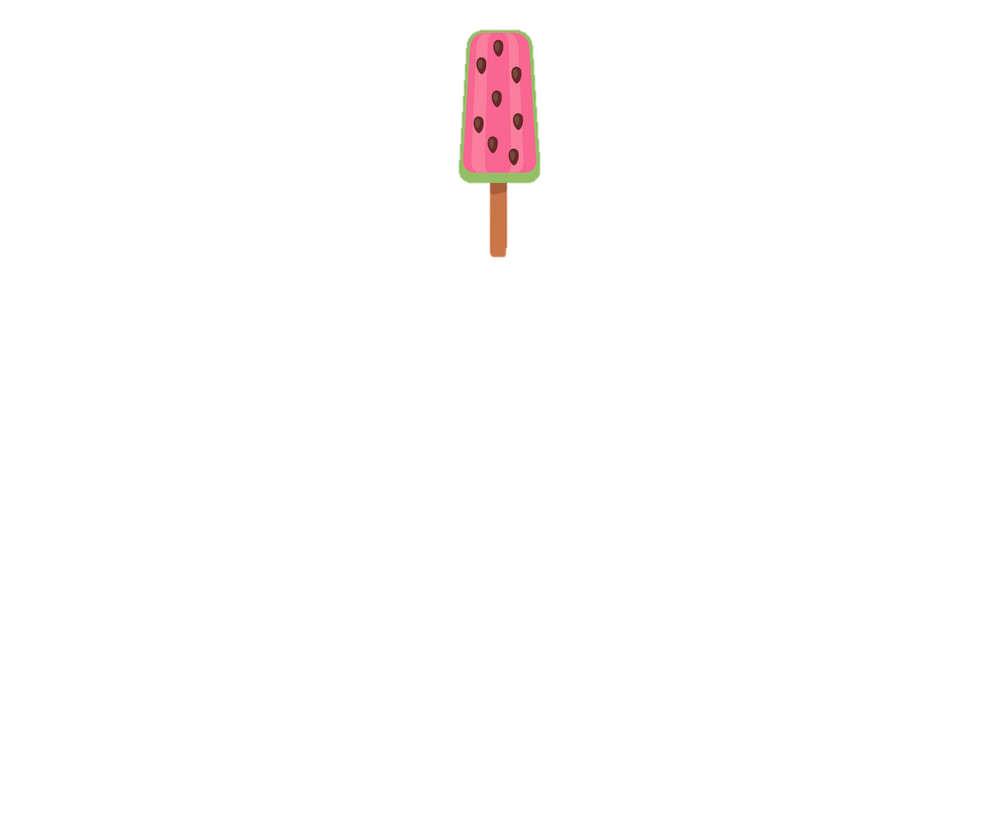 Thứ năm ngày 28 tháng 9 năm 2023
Tiếng Việt:
Bài 8:  Tạm biệt mùa hè  (tiết 3)
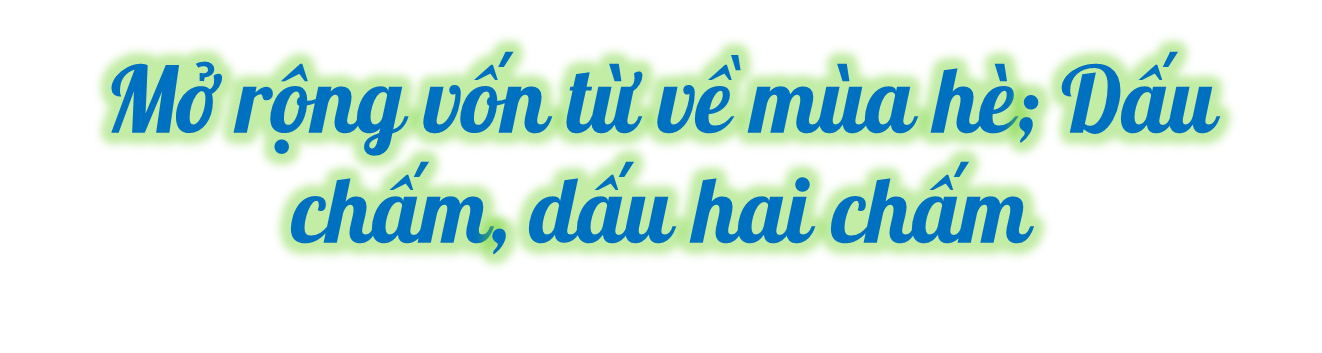 LUYỆN TẬP
Câu 1: Tìm các từ ngữ nói về mùa hè theo gợi ý dưới đây:
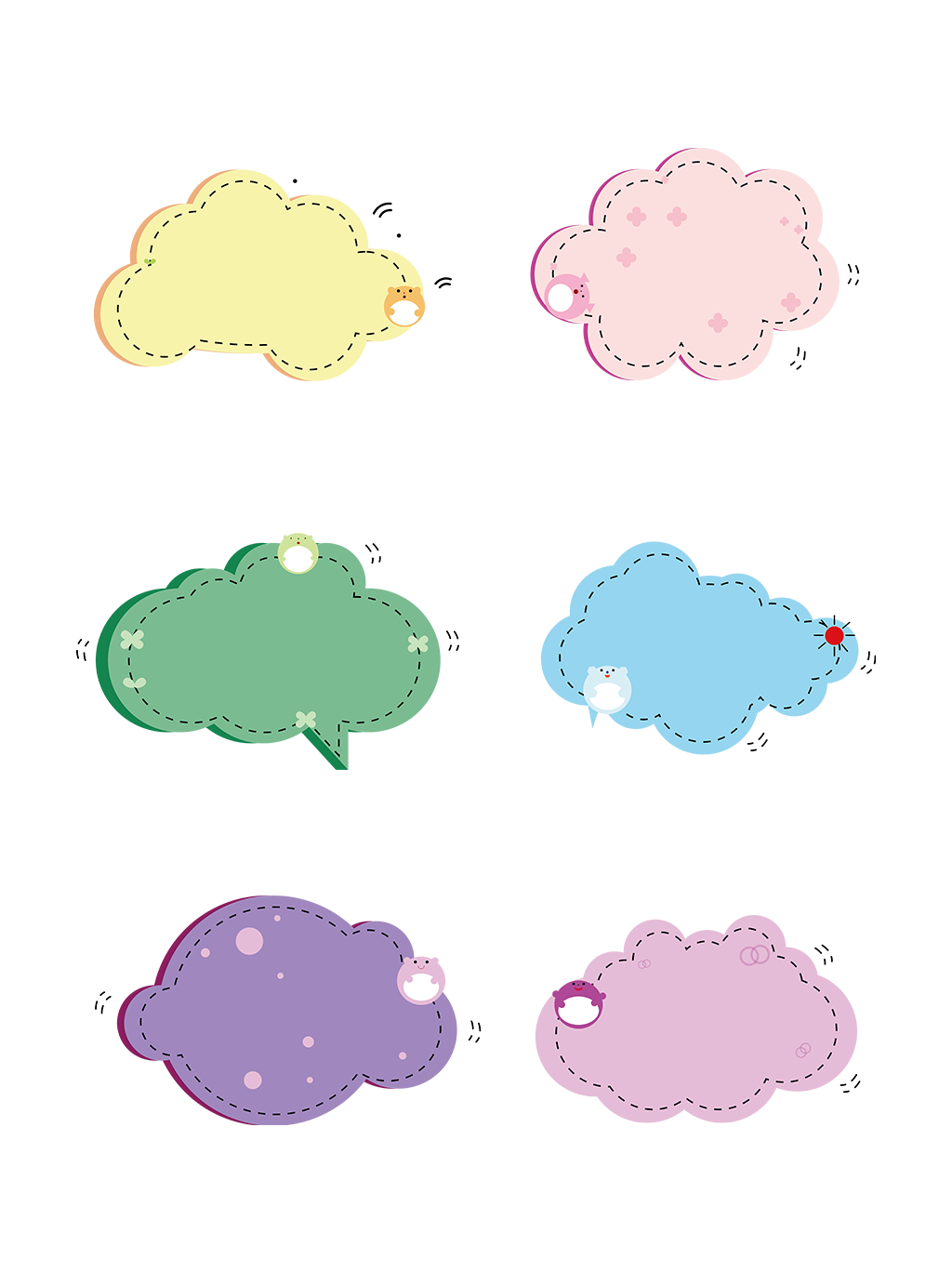 THẢO LUẬN NHÓM ĐÔI
Tìm từ ngữ phù hợp xếp vào mỗi cột
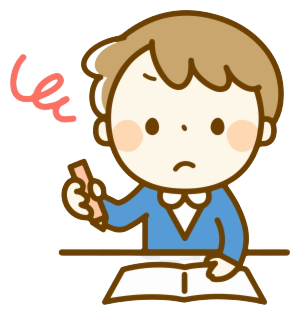 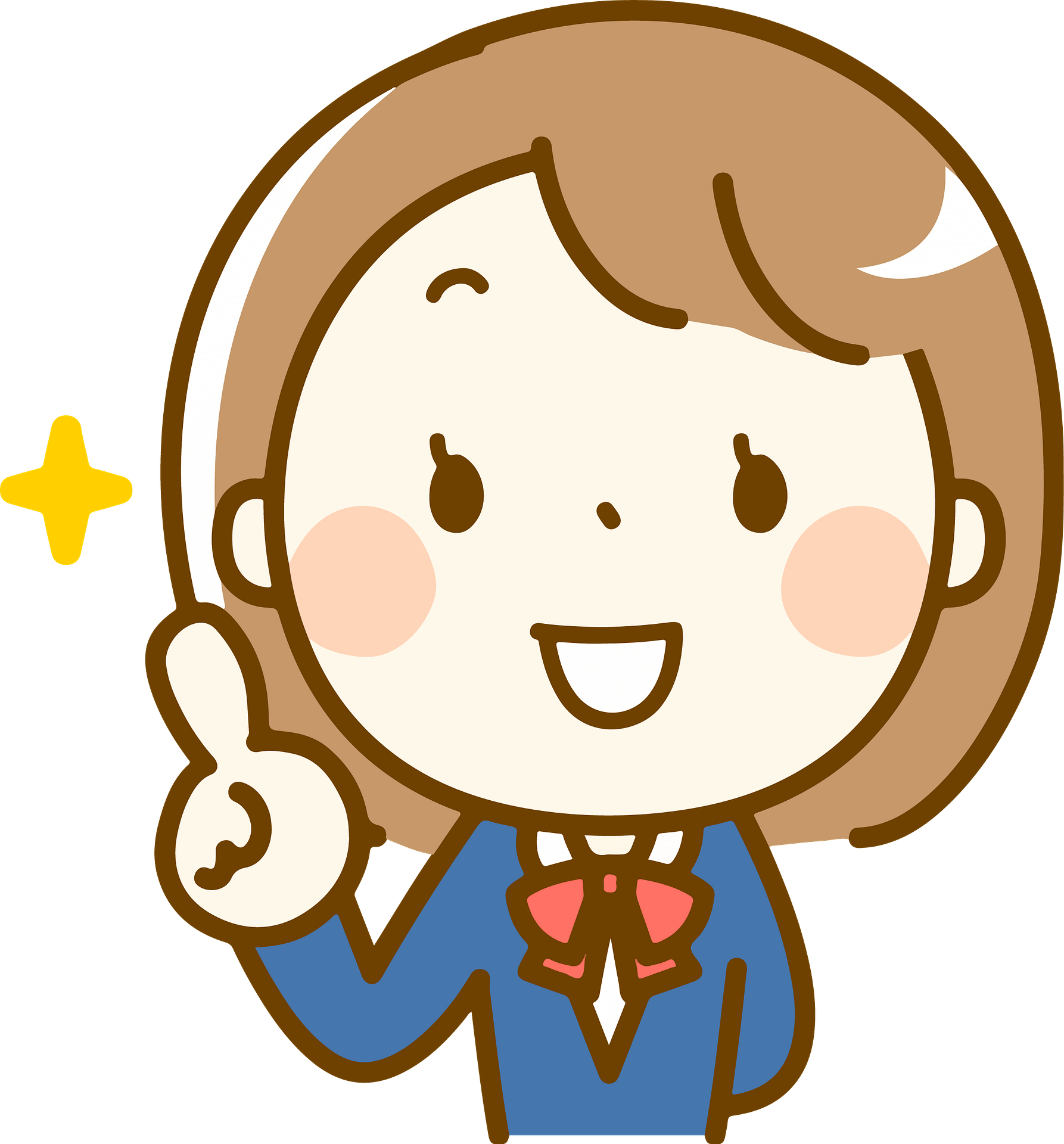 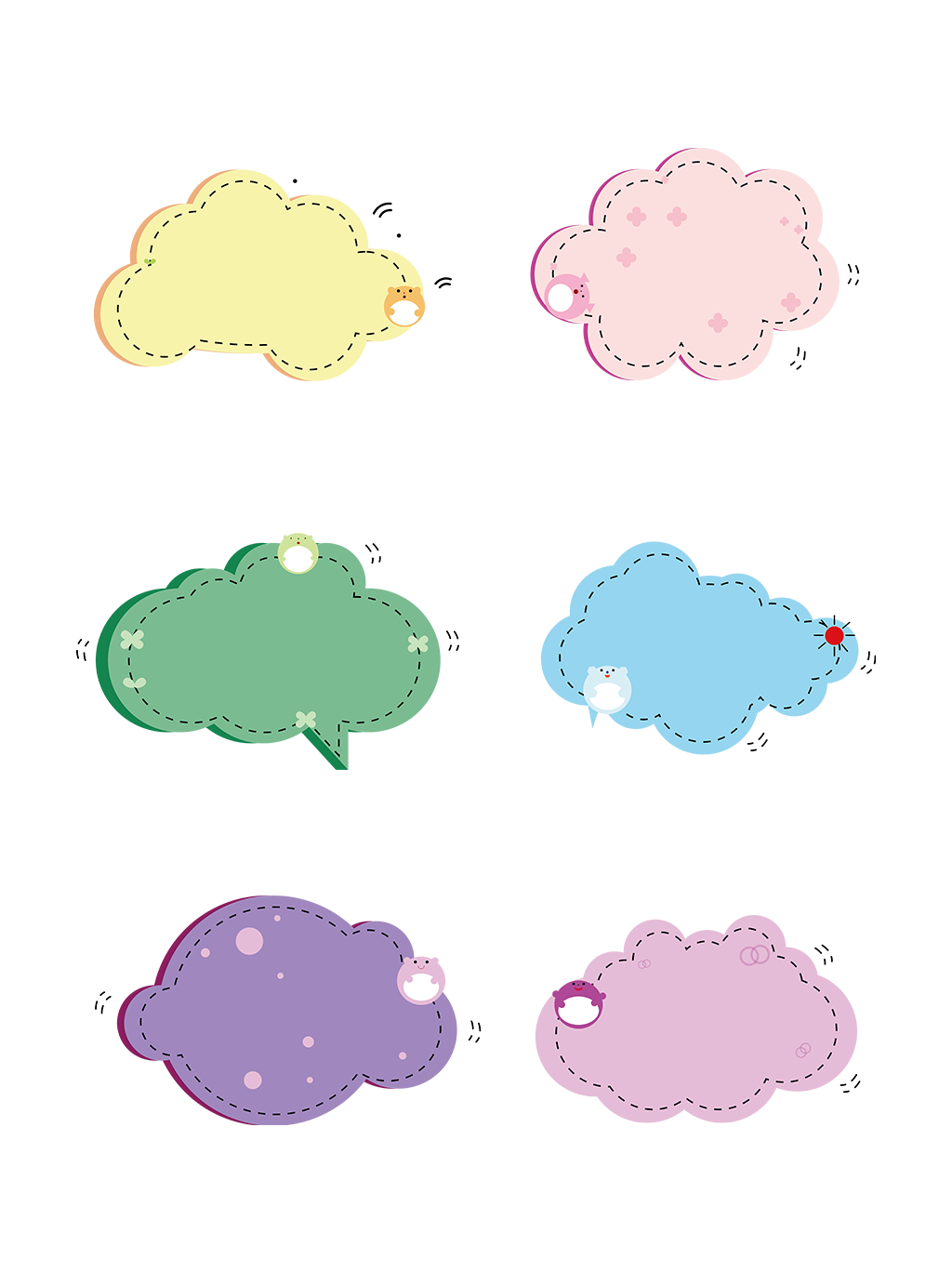 Chia sẻ
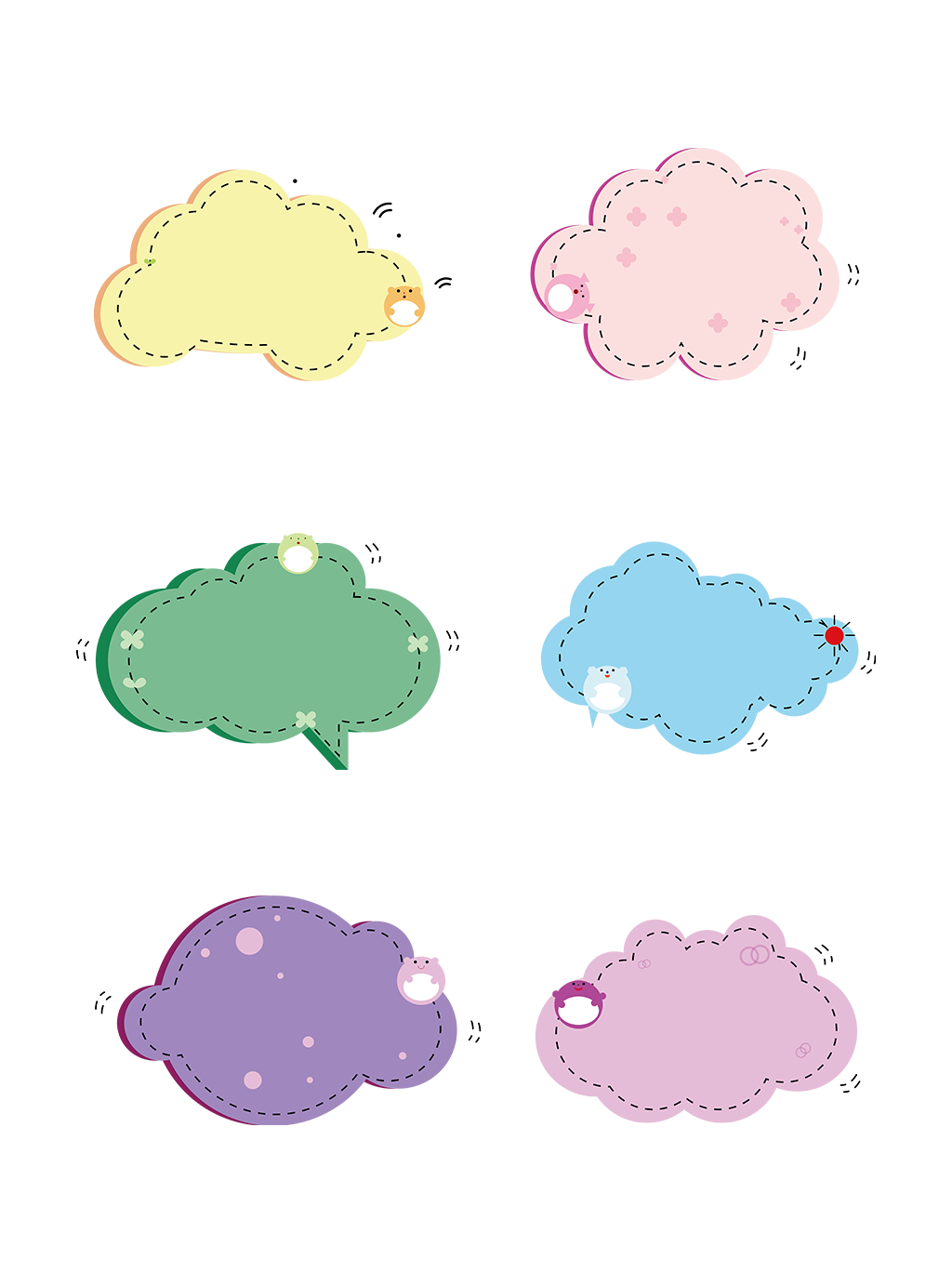 Nhận xét
Trình bày
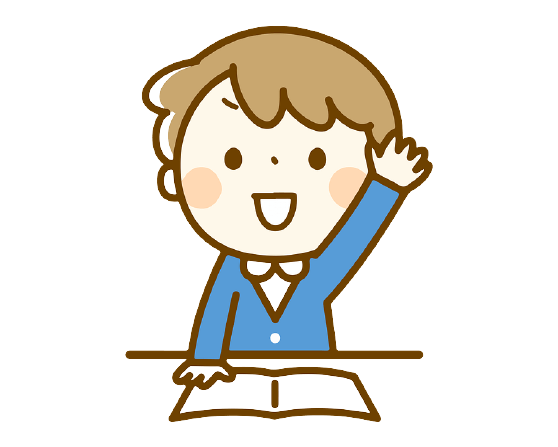 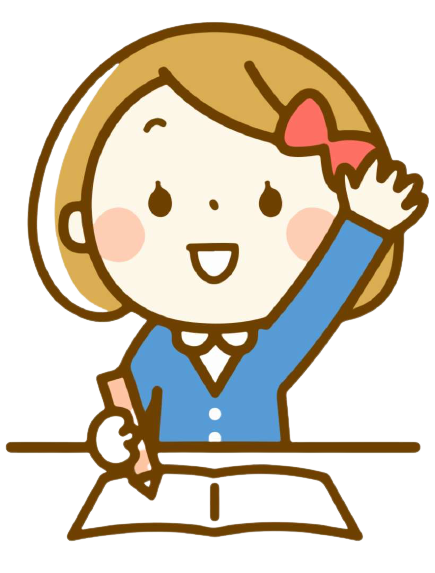 oi bức
nước mía
quần đùi
điều hòa
đạp xe
nóng nực
quạt hơi nước
váy
nước trái cây
thả diều
mũ
tắm biển
nắng gắt
áo ba lỗ
tủ lạnh
hoa quả
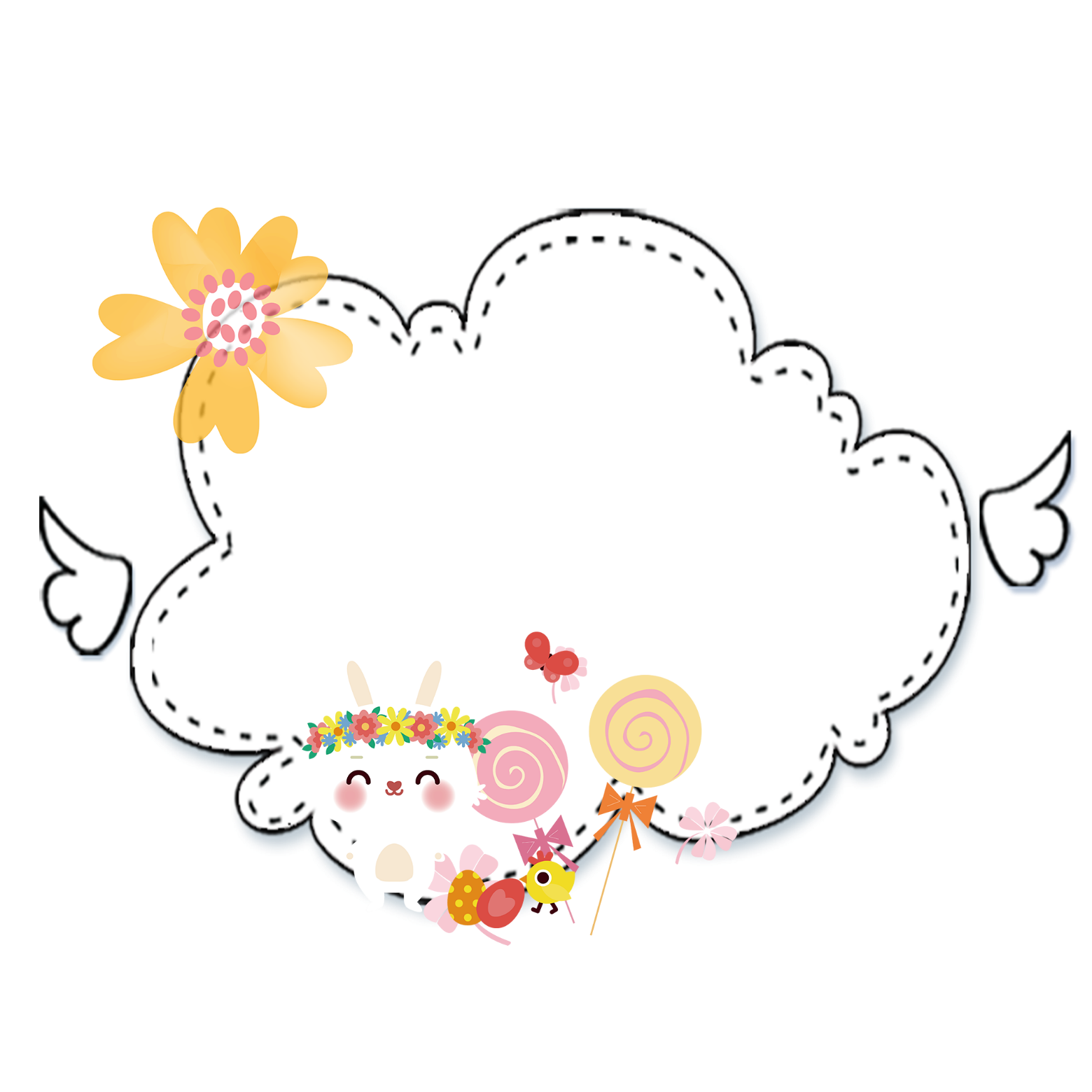 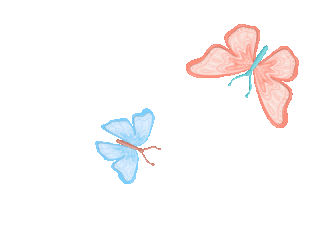 LUYỆN CÂU
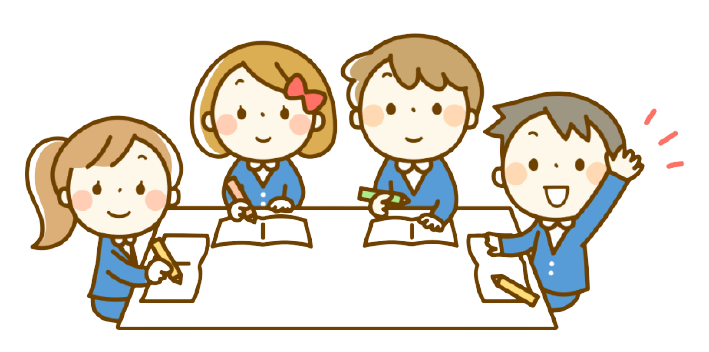 Câu 2: Dấu hai chấm trong câu sau đây được dùng để làm gì?
Các bạn chắc chắn sẽ kể về những chuyến du lịch kì thú của mình: ra biển, lên núi, đến thăm những thành phố lớn,….
       a. Để báo hiệu lời nói trực tiếp
       b. Để báo hiệu phần liệt kê
       c. Để báo hiệu phần giải thích
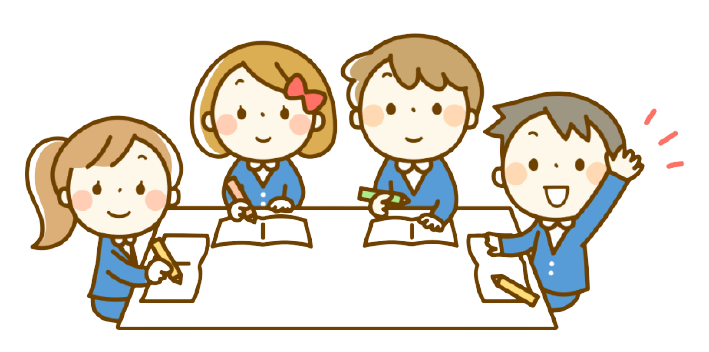 Câu 3: Chọn dấu chấm hoặc dấu hai chấm thay cho ô vuông.
a. Mùa hè có rất nhiều loài hoa  hoa hồng, hoa phượng, hoa mười giờ,… Hoa nào cũng đẹp, cũng rực rỡ sắc màu
     b. Có nhiều hoạt động thú vị mà bạn có thể làm khi hè đến    đi cắm trại, đi tắm biển, tham gia các câu lạc bộ,…
:
.
:
Dấu chấm là để kết thúc câu kể.
Dấu chấm dùng để làm gì?
Dấu hai chấm dùng để báo hiệu phần liệt kê.
Dấu hai chấm dùng để làm gì?
Củng cố
Từ ngữ chỉ mùa hè
Tìm từ ngữ chỉ mùa hè
Nội dung bài học
Dấu hai chấm
Dấu câu
Dấu chấm
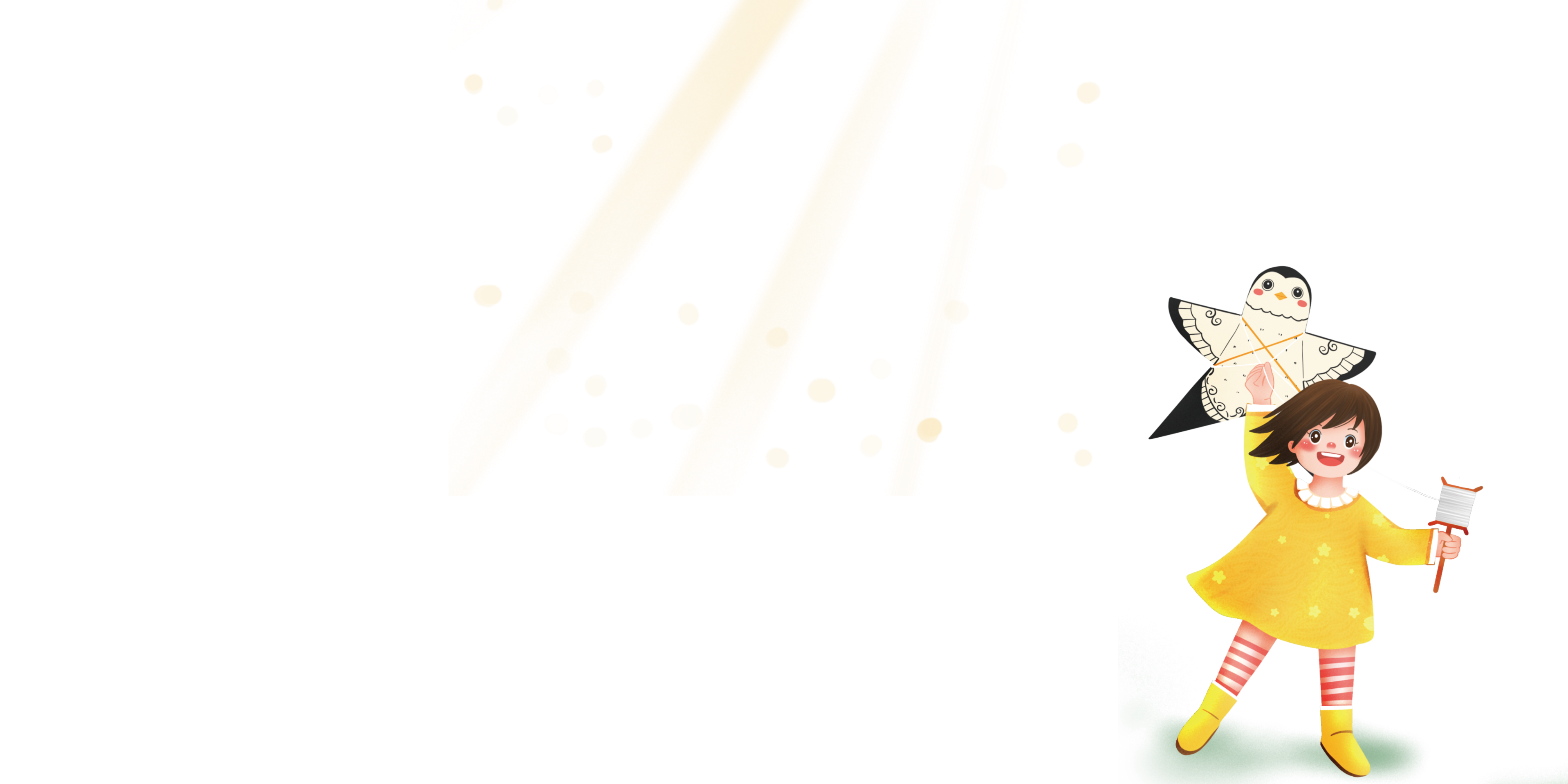 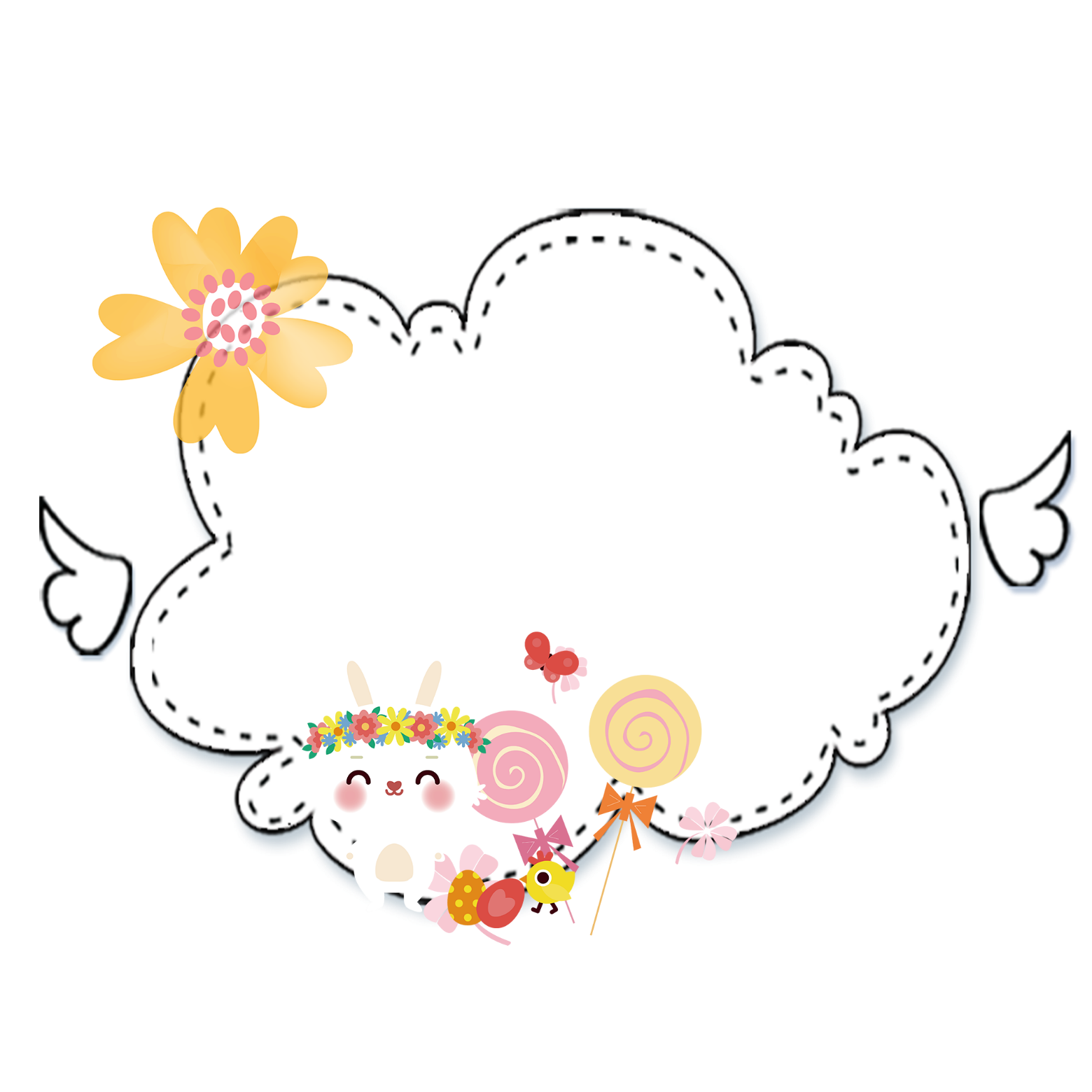 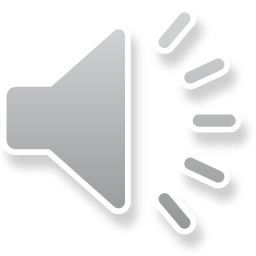 TẠM BIỆT VÀ HẸN GẶP LẠI!